Week 11 - Friday
COMP 1800
Last time
What did we talk about last time?
Recursion
Questions?
Assignment 8
Exam 2 Post Mortem
Recursion
To understand recursion, you must first understand recursion.
Useful Recursion
Two parts:
Base case(s)
Tells recursion when to stop
For factorial, n = 1 or n = 0 are examples of base cases
Recursive case(s)
Allows recursion to progress
"Leap of faith"
For factorial, n > 1 is the recursive case
Complex shapes
Many natural things have recursive shapes:
Trees
Spiral shells
Blood vessels
Mountains
Snowflakes
Using recursion, we can draw some complex, organic-looking shapes with only a little code
Drawing a triangle
The following function draws a triangle, using the three points (which are given as lists that contain two elements each: an x and a y value)
def drawTriangle(yertle, p1, p2, p3):
    yertle.up()
    yertle.goto(p1)
    yertle.down()
    yertle.goto(p2)
    yertle.goto(p3)
    yertle.goto(p1)
Sierpinski triangle
The Sierpinski triangle draws a triangle with other smaller triangles inside of it
Here's a representation:
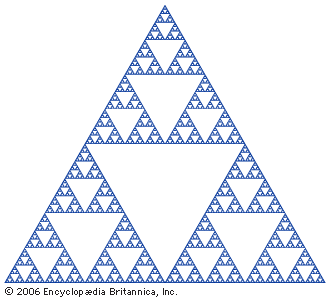 Steps along the way
To make a Sierpinski triangle, we need another function that finds the midpoint between two points
This function takes two points (both lists of two numbers) and makes a new point whose first value is the average of the first values from the original points and whose second value is the average of the second values from the original points
def mid(p1, p2):
    return ((p1[0] + p2[0])/2, (p1[1] + p2[1])/2)
Recursion for Sierpinski
We will use a recursive depth that keeps getting smaller until we decide to stop drawing triangles
Base case (Depth is 0):
Draw a triangle with the given corner points
Recursive case (Depth > 0):
Make a Sierpinski triangle at point 1, the midpoint of point 1 and point 2, and the midpoint of point 1 and point 3, at a depth one level lower
Make a Sierpinski triangle at point 2, the midpoint of point 2 and point 3, and the midpoint of point 2 and point 1, at a depth one level lower
Make a Sierpinski triangle at point 3, the midpoint of point 3 and point 1, and the midpoint of point 3 and point 2, at a depth one level lower
Sierpinski function
Here is that function implemented in Python:






A nice looking call that covers most of the turtle drawing space is:
def sierpinski(yertle, p1, p2, p3, depth):
    if depth > 0:
        sierpinski(yertle, p1, mid (p1, p2), mid(p1, p3), depth - 1)
        sierpinski(yertle, p2, mid(p2, p3), mid(p2, p1), depth - 1)
        sierpinski(yertle, p3, mid(p3, p1), mid(p3, p2), depth - 1)
    else:
        drawTriangle(yertle, p1, p2, p3)
sierpinski(yertle, [-225, -250], [225, -250], [0, 225], 5)
Quiz
Work Time
Upcoming
Next time…
Objects
Reminders
Reader 10.1 through 10.5
Work on Assignment 8!
It's hard.